Муниципальное автономное дошкольное образовательное учреждение
 «Детский сад комбинированного вида №5»
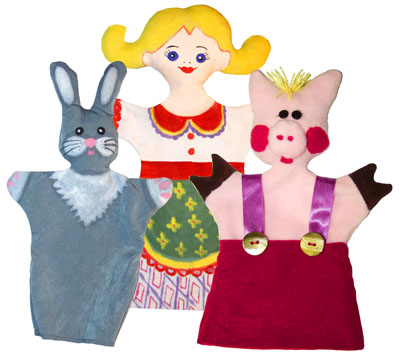 «Использование театрализации в образовательной деятельности в ДОУ»
Семинар-практикум
I раунд
«Разминка»
Театрализованная игра — важнейшее средство развития у детей способности распознавать эмоциональное состояние человека по мимике, жестам, интонации, умения ставить себя на его место в различных ситуациях, находить адекватные способы содействия.
Театрализованная игра — это разыгрывание в лицах литературных произведений (сказки, рассказы, специально написанные инсценировки). Герои литературных произведений становятся действующими лицами, а их приключения, события жизни, измененные детской фантазией, сюжетом игры.
II раунд
«Размышлялки»
Задачи:
1. В процесс театрализованной игры расширяются и углубляются знания детей об окружающем мире;
 2. Развиваются психические процессы: внимание, память, восприятие, воображение, стимулируются мыслительные операции;
3. Активизируется и совершенствуется словарный запас, грамматический строй речи, звукопроизношение, навыки связной речи, мелодико-интонационная сторона речи, темп, выразительность речи.
4. Совершенствуется моторика, координация, плавность, переключаемость, целенаправленность движений.
5. Развивается эмоционально-волевая сфера;
6. Происходит коррекция поведения;
7. Развивается чувство коллективизма, ответственность друг за друга, формируется опыт нравственного поведения;
8. Стимулируется развитие творческой, поисковой активности, самостоятельности;
9. Участие в театрализованных играх доставляют детям радость, вызывают активный интерес, увлекают их.
III раунд
«Объяснялки»
режиссерским играм можно отнести настольный, теневой театр и театр на фланелеграфе: ребенок или взрослый не является действующим лицом, а создает сцены, ведет роль игрушечного персонажа, действует за него, изображает его интонацией, мимикой.
Игры - драматизации основаны на собственных действиях исполнителя роли, который использует куклы или персонажи, надетые на пальцы. Ребенок в этом случае играет сам, используя свои средства выразительности — интонацию, мимику, пантомимику.
IV раунд
«Практический»
«Необходимо  расширять опыт ребенка, если мы хотим создать достаточно прочные основы его творческой деятельности»
Л.С.Выготский
СПАСИБО ЗА ВНИМАНИЕ